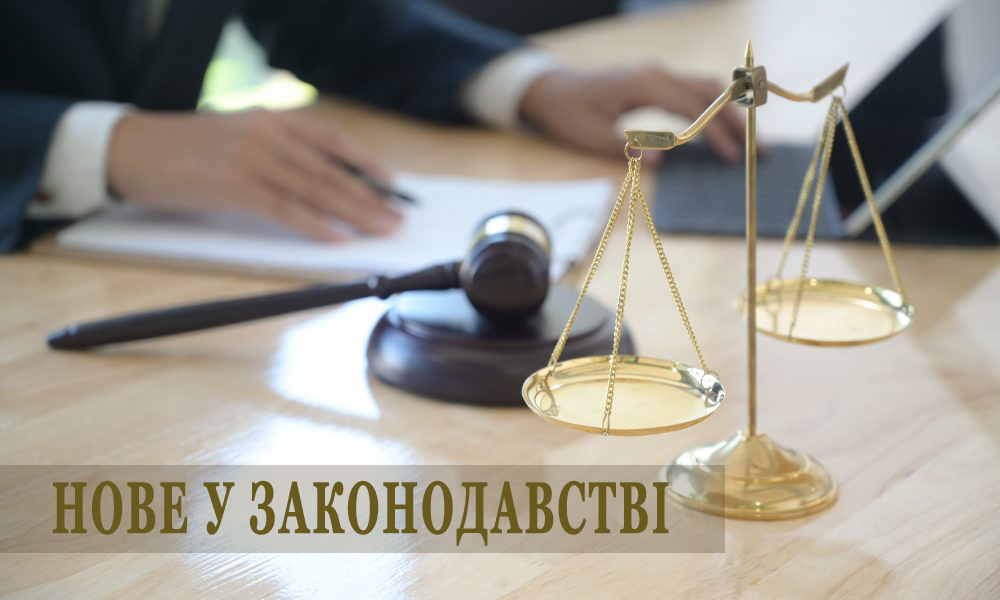 «Зміни до порядку розслідування та обліку нещасних випадків, професійних захворювань та аварій на виробництві, затвердженого постановою Кабінету Міністрів України від 17.04.2019 р.№337, введені Постановою Кабінету міністрів України від 20.01.2023 року №59»
Ключові питання:
доповнення п.3 в частині законодавства , що використовується в Порядку
 зміни у роботі комісії (спеціальної комісії) при розслідуванні НВ на виробництві
 додавання розділу “Процедура розслідування нещасних випадків у період дії правового режиму воєнного (надзвичайного)   стану в Україні або окремих її місцевостях”
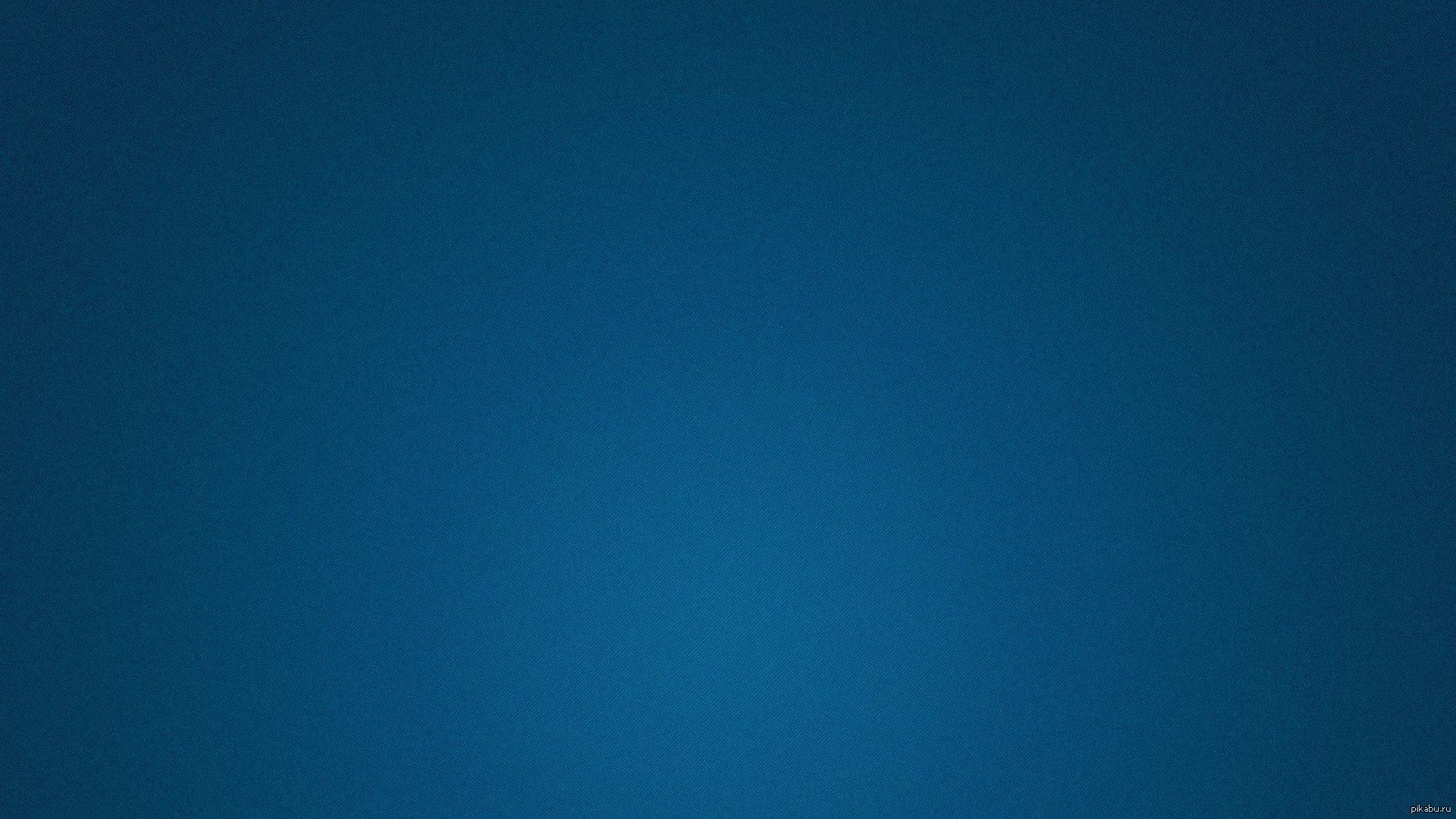 Додавання нових нормативних документів, що використовуються у Порядку
“Про оборону України”;
“Про правовий режим надзвичайного стану”;
 “Про правовий режим воєнного стану”, 
“Про електронні документи та електронний документообіг”, 
“Про електронні довірчі послуги”.
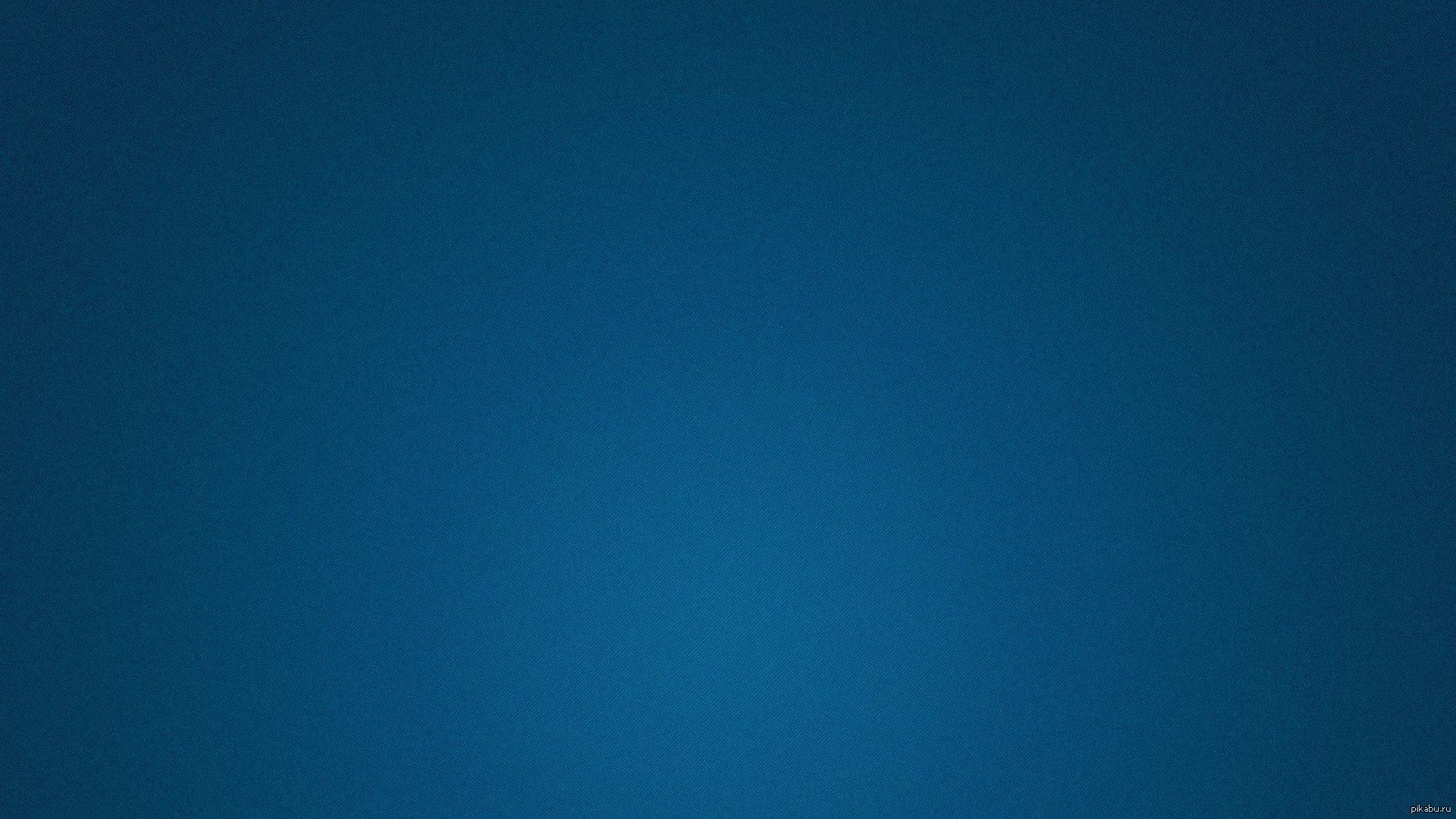 Зміни у роботі комісії при розслідуванні НВ
- повідомлення про нещасний випадок від роботодавця протягом 1 доби замість 2 годин;
- інформування членів комісії  та потерпілого  усіма можливими засобами зв’язку ;
- прийняття рішень за наявності більшості складу комісії;
- розслідування нещасних випадків, що спричинили тяжкі наслідки, у тому числі з можливою  інвалідністю  потерпілого, проводиться комісією підприємства без відповідного письмового  доручення територіального органу Держпраці;
При складанні акту Н-1 комісія може надавати свою окрему думку стосовно п.5,7,8.
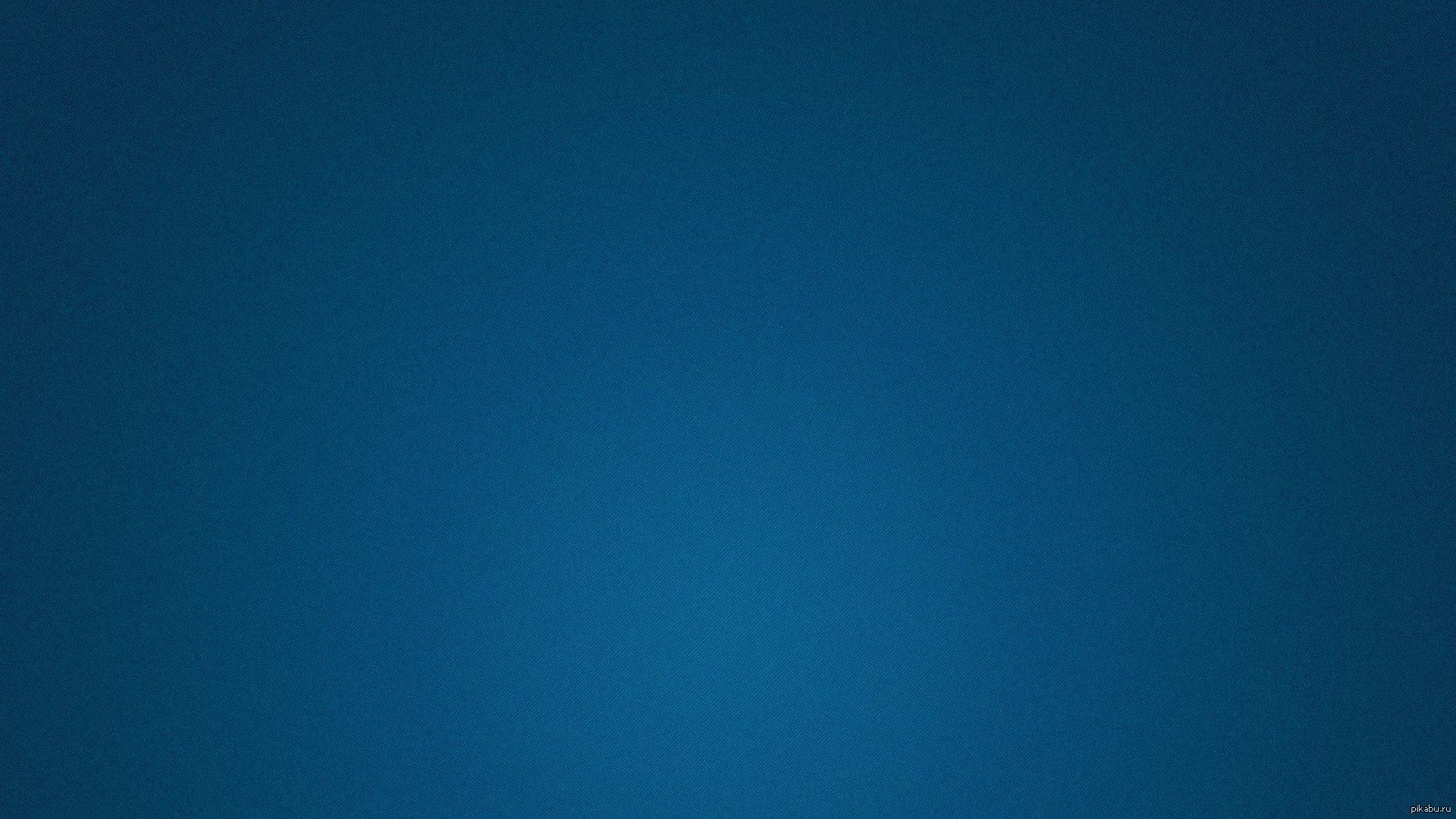 Зміни у роботі спеціальної комісії при розслідуванні НВ
продовження наказом Держпраці строку розслідування  до 10 робочих діб замість 5 ти,  з причин виявлення порушень вимог порядку з обгрунтуванням причин;
- спеціальна комісія може не погоджуватись з обгрунтуванням відхилення матеріалів діла  Держпрацею, та вмотивовано його відхилити;
До складу комісії можуть долучатися представники Держатомрегулювання;
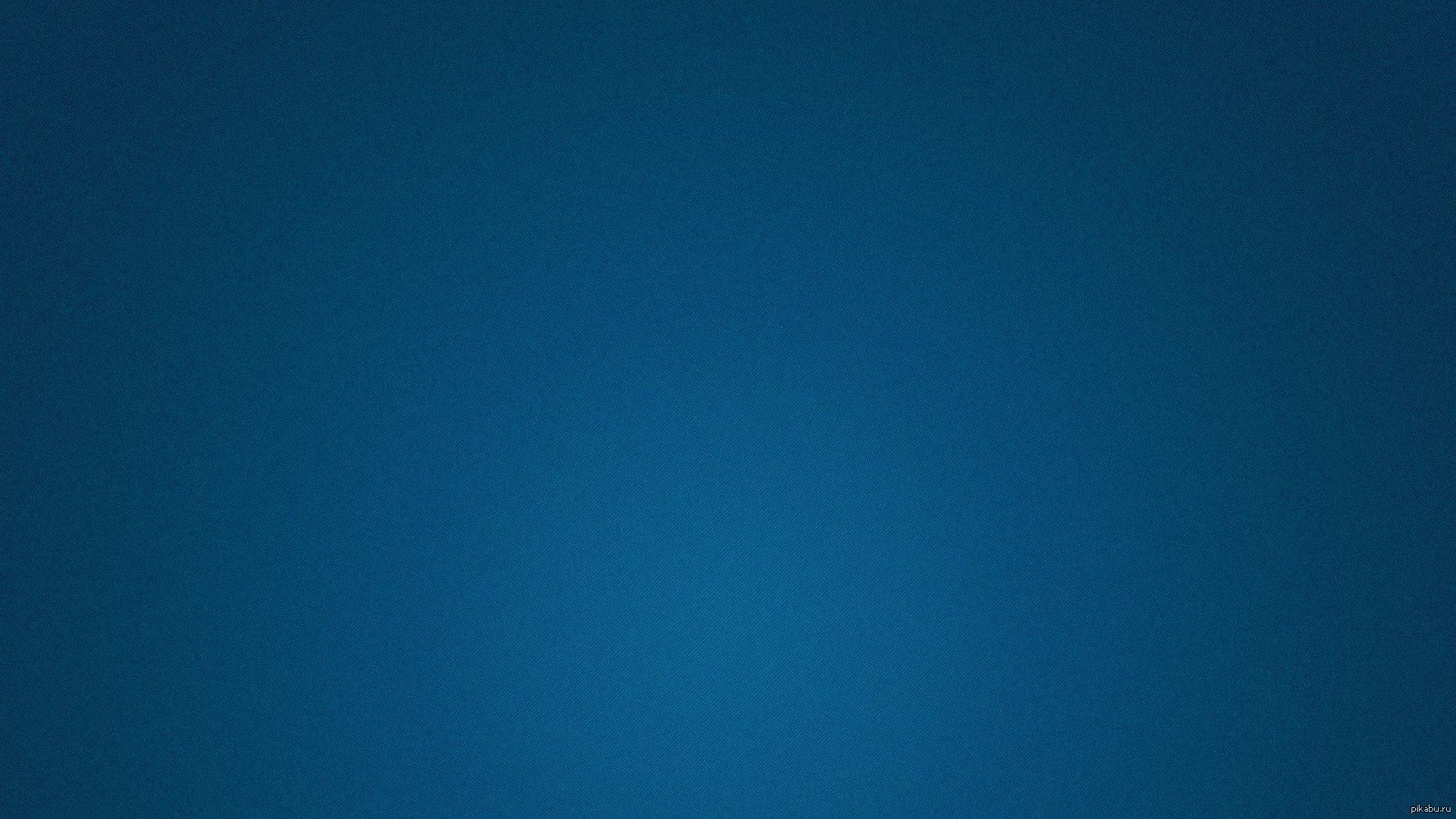 “Процедура розслідування нещасних випадків у період дії правового режиму воєнного (надзвичайного) стану в Україні або окремих її місцевостях ”
Нещасні випадки, що сталися з працівниками  , під час виконання трудових обов’язків внаслідок воєнних (бойових) дій (бомбардувань, ракетних та артилерійських обстрілів, мінувань територій та приміщень, захоплення в полон, інших протиправних дій, здійснення масових терористичних актів, що супроводжуються загибеллю людей чи руйнуванням особливо важливих об’єктів життєзабезпечення тощо), підлягають спеціальному розслідуванню незалежно від ступеня тяжкості травм (ушкодження здоров’я).
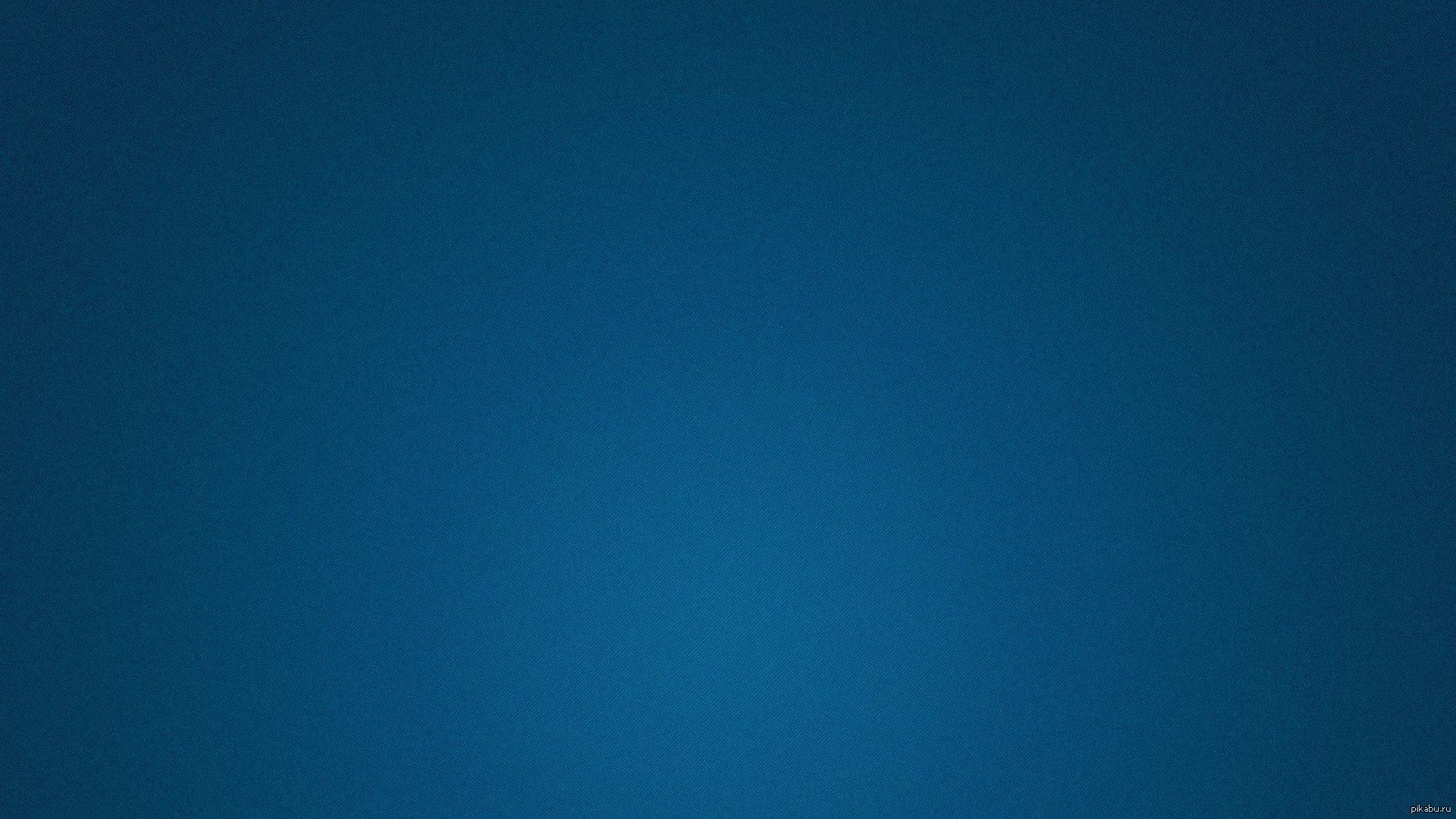 “Процедура розслідування нещасних випадків у період дії правового режиму воєнного (надзвичайного) стану в Україні або окремих її місцевостях ”
Розслідування проводиться спеціальною комісією незалежно від ступеня тяжкості травм;
Не проводяться дослідження на предмет алкогольного або наркотичного сп’яніння потерпілого;
Склад комісії -3 особи ;
Перелік матеріалів розслідування – 11;
Протокол обстеження місця нещасного випадку за наявності усіх можливих документів;
Можливість  призупинення  розслідування  до припинення бойових дій.
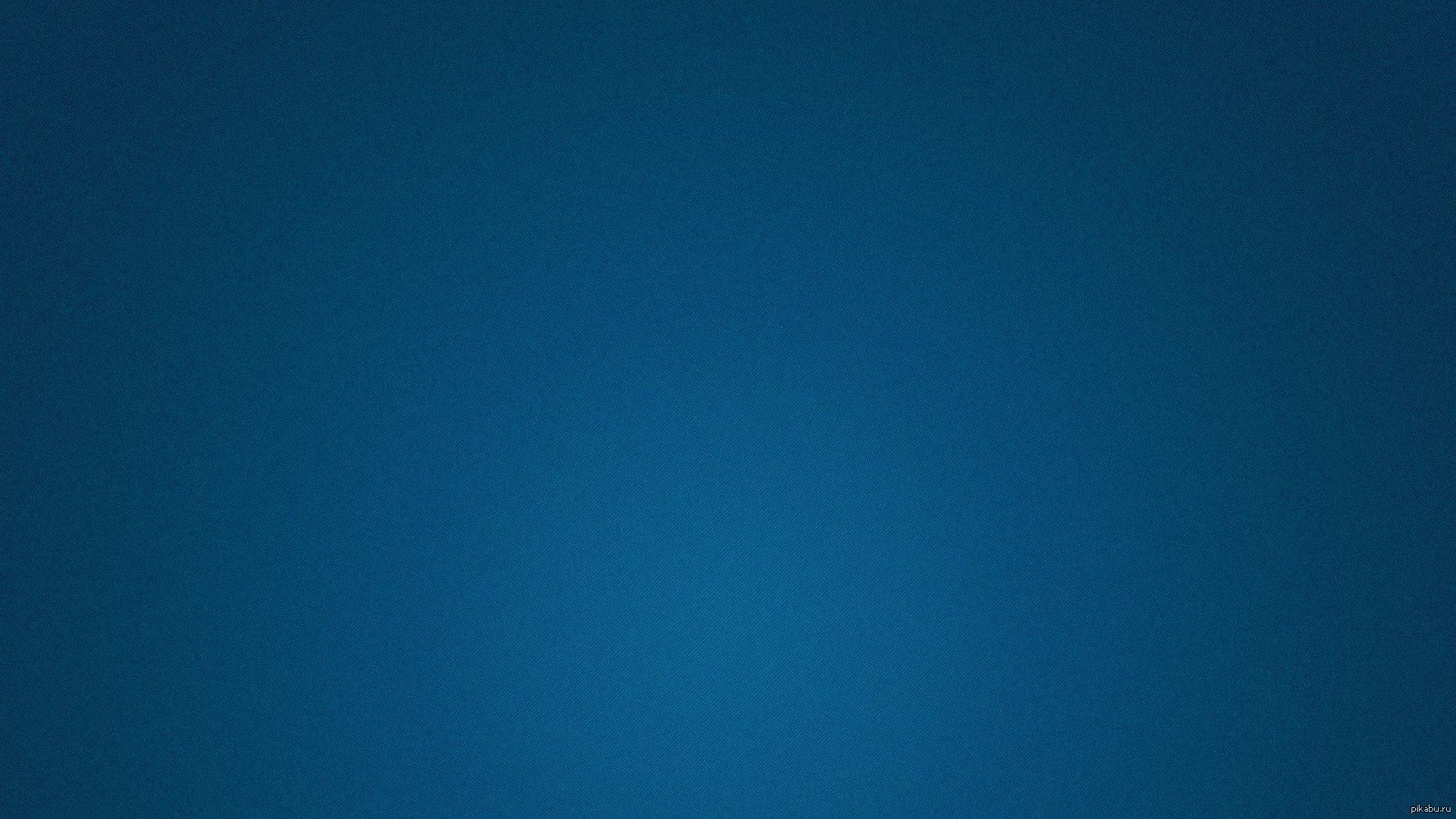 “Процедура розслідування нещасних випадків у період дії правового режиму воєнного (надзвичайного) стану в Україні або окремих її місцевостях ”
В акті розслідування Н-1 відповідно додатка 11’ :
- нові пункти  ” задеклароване місце проживання ” та  ” унікальний номер запису в Єдиному державному демографічному реєстрі ” ;
- виключені дані про стаж роботи, відомості про інструктажі , медогляд  та професійний добір;
кількість пунктів скорочено до 8;
 виключені пункти  8, 9  –   ” особи,  які допустили порушення вимог законодавства з охорони та гігієни праці ” та ” заходи щодо запобігання подібним нещасним випадкам, гострим професійним захворюванням (отруєнням), аваріям ”.
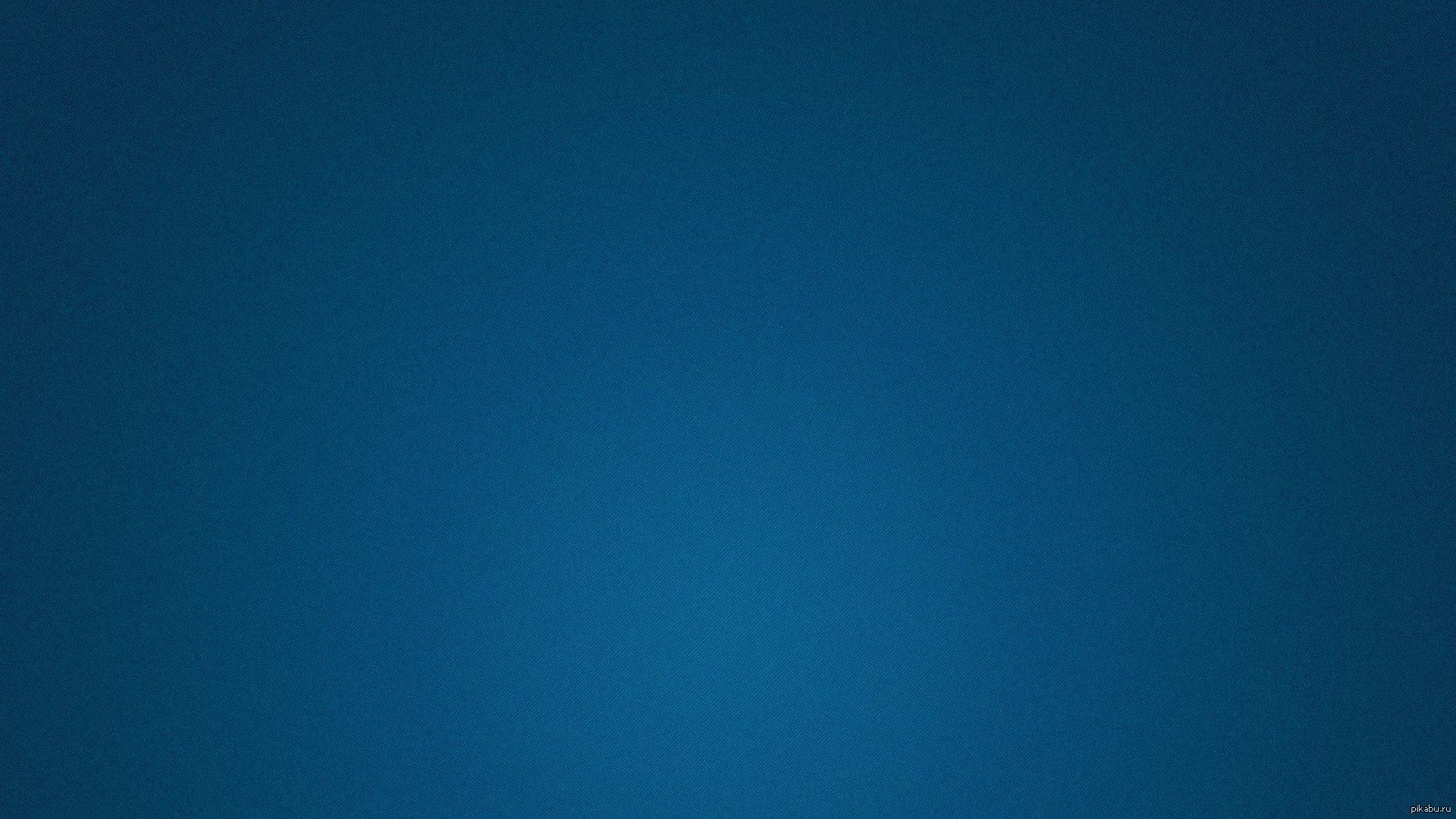 Дякую за увагу!